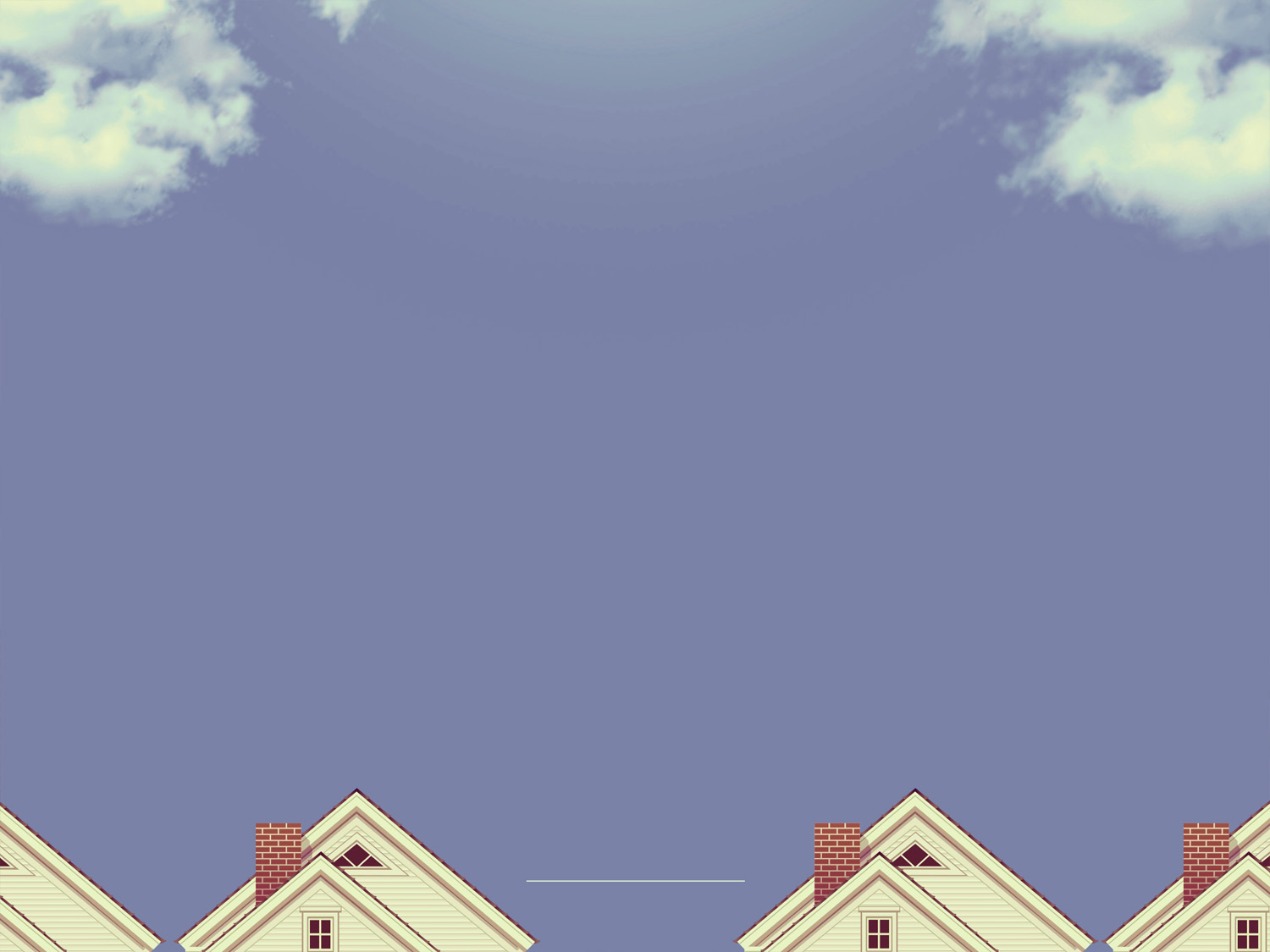 Romans 5:6–8
6 For while we were still weak, at the right time Christ died for the ungodly. 7 For one will scarcely die for a righteous person—though perhaps for a good person one would dare even to die— 8 but God shows his love for us in that while we were still sinners, Christ died for us.
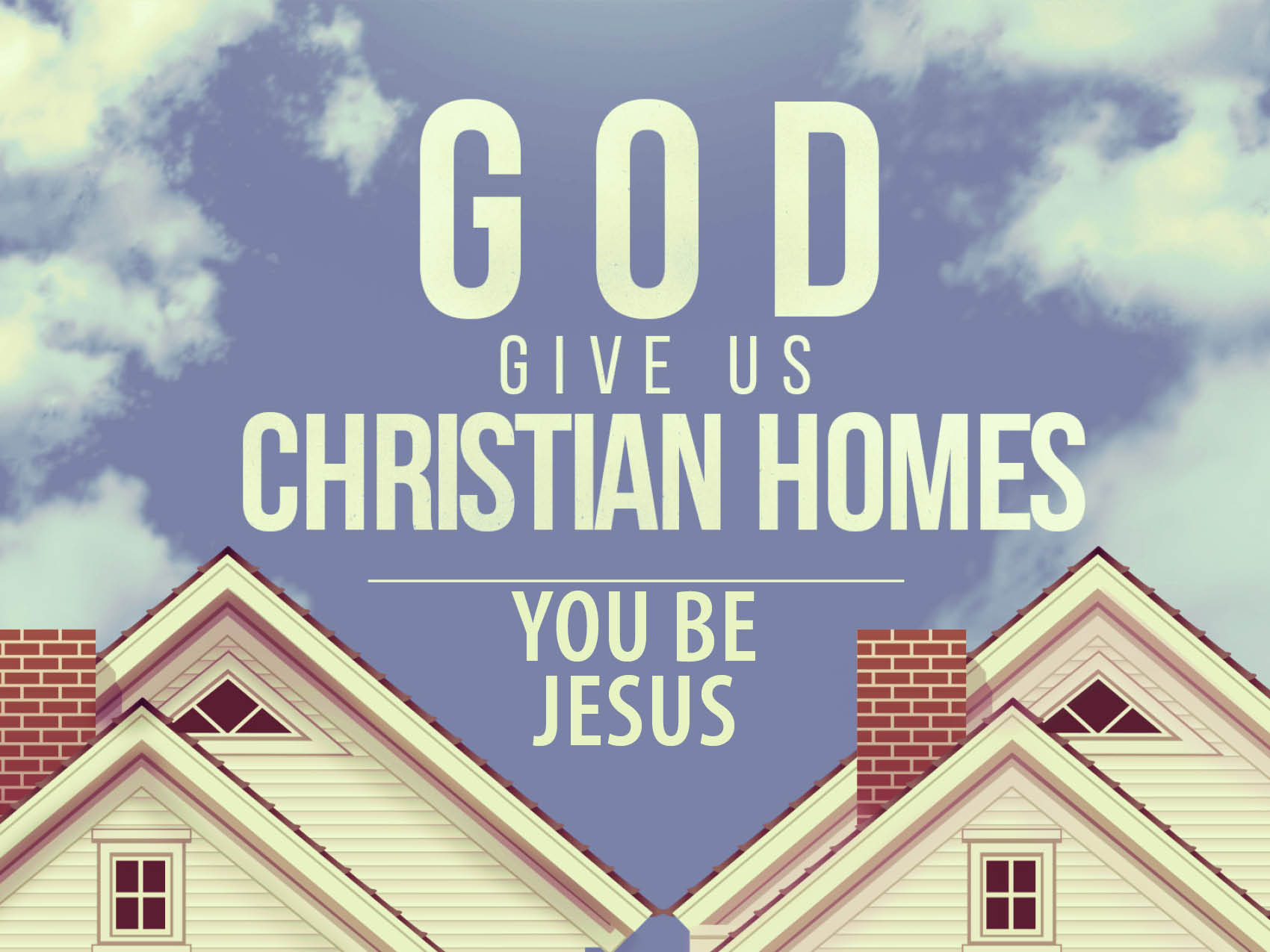 Jesus’ Victory
Sin entered the world through Adam (Romans 5:12). 
Unlike Adam, Jesus stepped up (Ephesians 5:22–33).
Genesis 3:15
Be like Jesus.
Step up and listen to God. 
Genesis 3:17
Step up and teach. 
Ephesians 5:26
Ephesians 6:4
Be like Jesus.
Step up and protect. 
Ephesians 5:29
Step and sacrifice. 
Philippians 2:5–8
Be like Jesus.
Step up and take responsibility.
Joshua 24:15
Step up first. 
1 John 4:19
Romans 5:6–8
Philippians 2:3–4